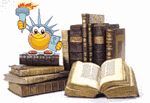 Сложение и вычитание 
десятичных дробей
Тест по теме: Десятичные дроби. Сложение и вычитание десятичных дробей.
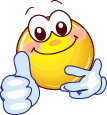 Тест по теме: Десятичные дроби. Сложение и вычитание десятичных дробей.
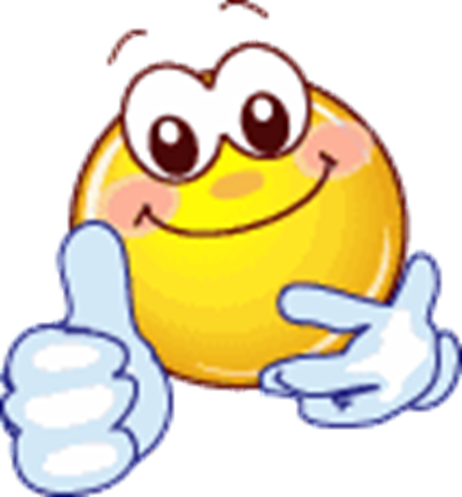 Тест по теме: Десятичные дроби. Сложение и вычитание десятичных дробей.
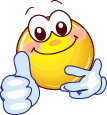 Тест по теме: Десятичные дроби. Сложение и вычитание десятичных дробей.
А 4. В каком разряде числа 1,0359 записана цифра 3?
Десятых
Сотых
Тысячных
Десятитысячных
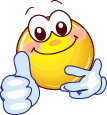 Тест по теме: Десятичные дроби. Сложение и вычитание десятичных дробей.
А 5. Между какими соседними натуральными числами находиться дробь 3,18?
3 и 18
2 и  3
18 и 19
3 и 4
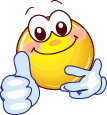 Тест по теме: Десятичные дроби. Сложение и вычитание десятичных дробей.
А 6. Запиши дробь 20,0100 короче
20,01
20,1
20,001
2,01
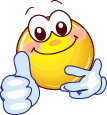 Тест по теме: Десятичные дроби. Сложение и вычитание десятичных дробей.
А 6. Как записать частное 751:100 в виде десятичной дроби?
0,751
0,0751
7,51
75,1
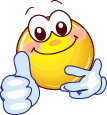 Тест по теме: Десятичные дроби. Сложение и вычитание десятичных дробей.
А 7. Выразите в километрах 19 м.
0,19 км
0,00019 км
0,0019 км
0,019 км
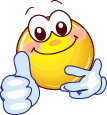 Тест по теме: Десятичные дроби. Сложение и вычитание десятичных дробей.
А 8. Разложите число 2,307 по разрядам.
2+300+7
2000+300+7
2+0,3+0,007
2+0,3+0,007
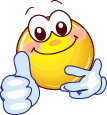 Тест по теме: Десятичные дроби. Сложение и вычитание десятичных дробей.
А 9. найдите  координаты точек А,В и С.
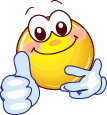 7
А
В
С
8
Тест по теме: Десятичные дроби. Сложение и вычитание десятичных дробей.
А 10.Стороны треугольника равны 10,5 см; 6,23 см; 11.6 см. Чему равен периметр этого треугольника?
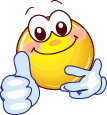 Весёлый   счёт
Посчитайте…
1.Что получиться при уменьшении числа 43,7 на 8,73?
2. Вычислите разность, если уменьшаемое 15,467, а вычитаемое 10,46.
3. Что получиться при сложении 3,571 и 4,429?
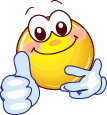 ВыБери равные  из числового ряда.
6,7; 6,07; 6,70; 6,0007;6,700
3,02; 3,002; 3,2; 3, 20;3,200
5,3; 5,03; 5,30; 5,0003; 5,300
Решение задач
Собственная скорость лодки 15,5 км/ч. Скорость течения реки 3, 7 км/ч. Чему равна скорость лодки по течению реки?
Собственная скорость лодки 16, 5 км/ч. Скорость течения реки 2, 7 км/ч. Чему равна скорость лодки против течения реки?
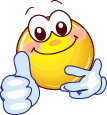 Решение задач
В первый день магазин продал 
14,3 ц морковки, во второй день на 0,9 ц меньше, чем в первый  день. Сколько моркови было продано за два дня?
Проверочная работа
Вариант 1
 № 1238 ( а, в, д)
№1220
№ 1236 (а, в, д)

№ 1235 ( 1)
Вариант 2
 № 1238 ( б, г, е)
№ 1221
№ 1236 (б, г, е)

№ 1235 (2)